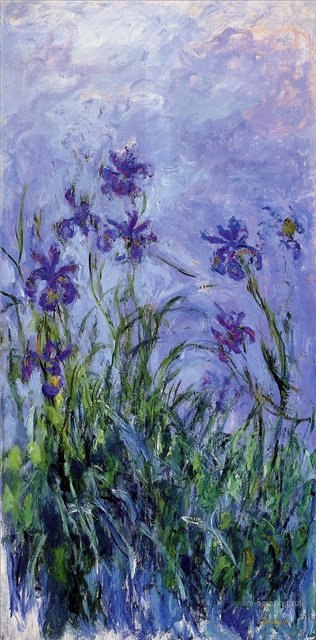 Школа для врачей «Воспалительные заболевания кишечника у детей»
4 июля 2020 Москва

On-Line
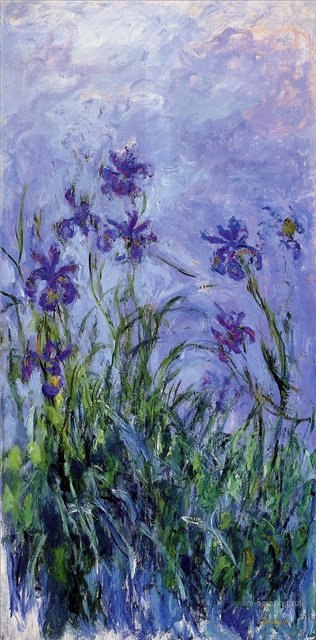 Школа для врачей «Воспалительные заболевания кишечника у детей»
Модераторы: Шумилов Петр Валентинович –Зав. кафедрой госпитальной педиатрии педиатрического факультета им акад. В. А. Таболина  ФГАОУ ВО РНИМУ им. Н.И. Пирогова МЗ РФ 

Цимбалова Екатерина Георгиевна зав. отделением гастроэнтерологии РДКБ ФГАОУ ВО РНИМУ им. Н.И. Пирогова МЗ РФ 

Щербакова Ольга Вячеславовна – зав отделением  колопроктологии ФГАОУ ВО РНИМУ им. Н.И. Пирогова МЗ РФ
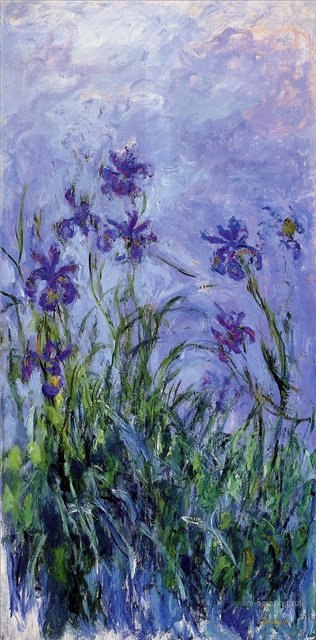 Школа для врачей «Воспалительные заболевания кишечника у детей» 4 июля 2020 Москва
Программа 
10.00 Приветственное слово: Шумилов П.В., Цимбалова Е.Г., Щербакова О.В.
10.10 Проблемы ВЗК у детей и пути решения. Шумилов П.В. 
10.30 Базисная терапия ВЗК у детей – Панфилова В.Н.  
11.00 Клинические рекомендации по введению детей с БК  Корниенко Е.А. 
11.30 Хирургическое лечение при БК – российский консенсус – Щербакова О.В. 
12.00 ВЗК у детей раннего возраста- особенности терапии Габрусская Т.В. 
12.20- Update клинических рекомендаций по язвенному колиту.  Цимбалова Е.Г. 
12.40. Хирургия при язвенном колите: клинические рекомендации Филиппов Д.В.
13.00 Немедицинские переключения ГИБТ- что делать практическому врачу Цимбалова Е.Г. 
13.15 Осложнения ГИБТ – как их предотвратить Потапов А.С. 
13.30 Правовые аспекты назначения ГИБТ Скворцова Т.А. Шкурко Т.В. 
13.45   «Опыт преемственности пациентов с ВЗК из детской во взрослую сеть» Веселов А.В. 
14.00 Подготовка к колоноскопии и эндоскопическая диагностика ВЗК у детей. Шавров А.А. 
14.30 Мастер-класс Энтеральное питание при болезни Крона   – мастер-класс Рославцева Е.А.
Шумилов Петр Валентинович –Зав. кафедрой госпитальной педиатрии педиатрического факультета им акад. В. А. Таболина  ФГАОУ ВО РНИМУ им. Н.И. Пирогова МЗ РФ
Щербакова Ольга Вячеславовна – зав отделением  колопроктологии ФГАОУ ВО РНИМУ им. Н.И. Пирогова МЗ РФ
Цимбалова Екатерина Георгиевна зав. отделением гастроэнтерологии РДКБ ФГАОУ ВО РНИМУ им. Н.И. Пирогова МЗ РФ
Корниенко Елена Александровна д.м.н., проф. Зав.кафедрой гастроэнтерологии ГБОУ ВПО «Санкт-Петербургский государственный педиатрический медицинский университет», главный детский гастроэнтеролог и эндоскопист г. Санкт-Петербург
Габрусская Татьяна Викторовна, к.м.н., врач-гастроэнтеролог СПбГПМУ
Потапов Александр Сергеевич, доктор медицинских наук, профессор, главный научный сотрудник лаборатории разработки новых технологий диагностики и лечения болезней детского возраста НМИЦ здоровья детей Минздрава России, профессор кафедры педиатрии и детской ревматологии Клинический институт детского здоровья имени Н.Ф. Филатова Первого МГМУ им. И.М. Сеченова Минздрава России
Филиппов Дмитрий Владимирович к.м.н., доцент кафедры хирургических болезней детского возраста СПбГПМУ.
Панфилова Виктория Николаевна, доктор медицинских наук, доцент кафедры педиатрии ИПО Красноярского государственного медицинского университета имени проф. В.Ф.Войно-Ясенецкого. Министерства здравоохранения РФ. Главный детский гастроэнтеролог МЗ Красноярского края
Шавров Антон Андреевич, кандидат медицинских наук,заведующий отделением эндоскопии, Университетская Детская Клиническая Больница, Первый МГМУ им. И.М. Сеченова
Рославцева Елена Александровна к.м.н., Старший научный сотрудник лаборатории питания здорового и больного ребенка НМИЦ Здоровья детей Минздрава РФ, доцент кафедры Педиатрии и общественного здоровья Института подготовки медицинских кадров для детского здравоохранения ФГАУ «НМИЦ здоровья детей» Минздрава РФ,
Скворцова Тамара Андреевна-к.м.н., главный внештатный детский специалист-гастроэнтеролог г. Москва, руководитель центра детской гастроэнтерологии МДГКБ, доцент кафедры гастроэнтерологии факультета дополнительного проф. образования ФГБАУ ВО РМИМУ им. Пирогова.
Веселов Алексей Викторович руководитель отдела по организационной работе и развитию колопроктологической службы, ответственный секретарь Ассоциации колопроктологов России